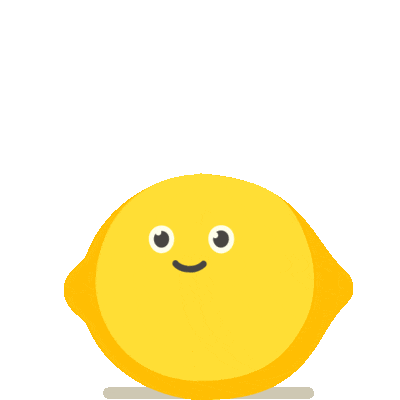 Secret writing
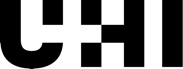 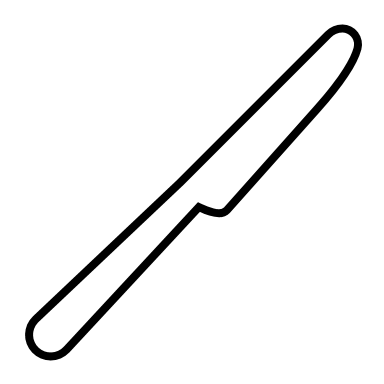 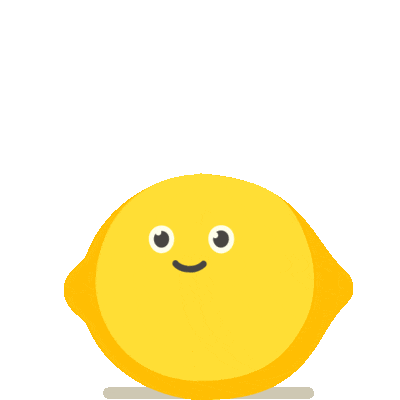 What you need:
Lemon
Paper
Cotton bud
Knife
Heat source e.g. lamp or hairdryer
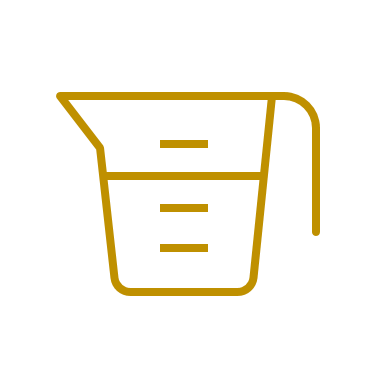 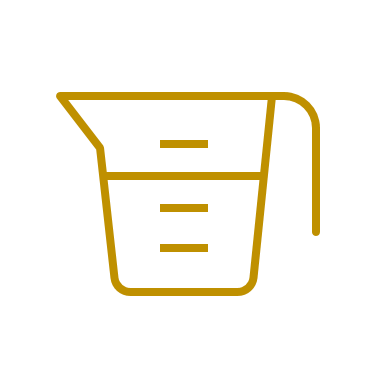 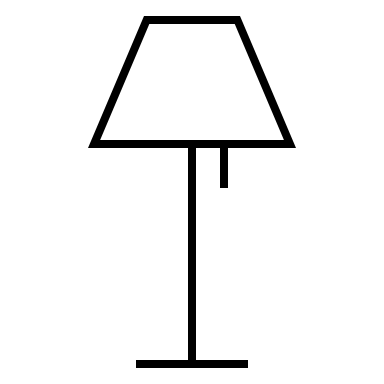 What you do:
Cut the lemon in half and squeeze to extract the lemon juice.
Dip the end of the cotton bud in the lemon juice.
Write or draw your message on the paper using the lemon juice soaked cotton bud.
Let the paper dry.
Carefully hold the paper above a lamp or hairdryer to heat the paper and lemon juice.
Watch your secret message be revealed!
The Science
Lemon juice contains carbon compounds that are colourless at room temperature. Heat breaks down the compounds and releases the carbon. The carbon oxidises when it meets the air and turns brown, making your invisible message visible when heated.
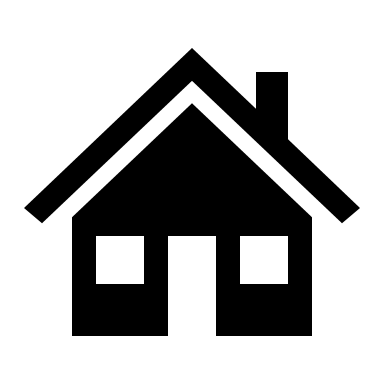